Министерство образования и науки РФФедеральное государственное бюджетное образовательное учреждение высшего профессионального образования «Нижневартовский государственный университет»Кафедра иностранных языков
выдан

_______________________________________________________________________________
и подтверждает участие в
 XI Международной научно-практической конференции «Образование на грани тысячелетий»  –  «Проблемно-информационный подход к реализации целей современного образования: вопросы теории и практики»

	
                     Проректор по научной ра		          А.В.Коричко


г. Нижневартовск, 5 ноября 2015 г.
Щербиновой Наталье Николаевне
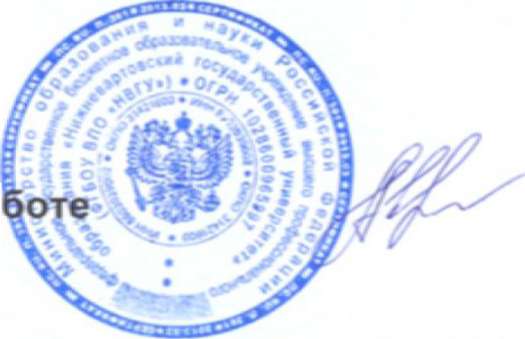